Stand 07/2016
6.3.2  Rohrleitungsbau Münster
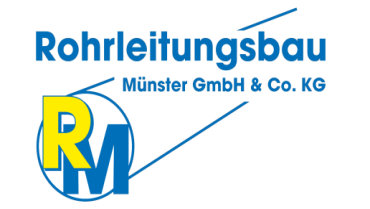 Geschäftsführung
Dipl. Ing. Giebelstein, 
Dipl. Kfm. Kiewel
AMS Stabsstelle FASI Herr Stadie
Fachaufsicht FW 601 / GW 301
Dipl. Ing. Barth, 
Fachaufsicht GW 302  R2;GN3
Herr Thomas Eiche
Schweißaufsicht Stahl und PE Dipl.-Ing. Barth  
Vertretung    Dipl. Ing. Stadie
Controlling: Dipl. Ing. Giebelstein
                      Dipl. Kfm. Kiewel
Kalkulation: Dipl. Ing. Giebelstein
                      Dipl. Ing. Barth
Organisationsbeauftragter/QM
Dipl. Ing. Stadie
Kauf. Leitung
Susanne Daniel
   
 Mitarb.:  Fr. Busch,
                 Fr. Reiner,
Betriebsstätte 
Münster
Leiter: Ernst Behr
Schwerpunkt:
- Tiefbau
- Fernwärme
- Sanierung
Betriebsstätte Hannover
Leiter: Karina Barth
Schwerpunkt:
- Kabelbau, 
- Fernmeldebau
- Rohrbau
Betriebsstätte 
Dortmund
Leiter: Thomas Eiche
Schwerpunkt:
- Tiefbau
- Rohrleitungsbau
- Kabelbau
Betriebsstätte 
Aachen
Leiter: Raik Lange
Schwerpunkt:
- Rohrbau
- Gas/Wasser
Bilanzen/Steuern
Buchhaltung
Personal
Betriebsstätte  Aachen
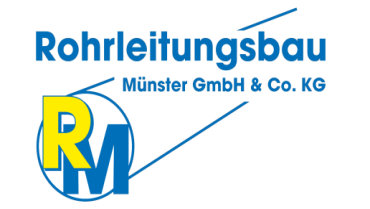 Betriebsstättenleitung

           Herr Lange
Herr Lange Raik
Schwerpunkt: Rohrbau Hauptleitung
Herr Mark Dombrowski
Schwerpunkt: Rohrbau Hausanschlüsse
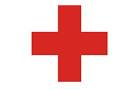 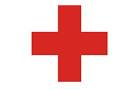 Rus, Ioan
Mantik, Walter
Alles, Renso
Breuer, Hans-Joachim
Dümmer, Hubert
Karakus, Ramazan
Dombrowsi, Tim
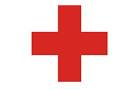 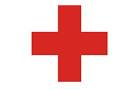 Bei Bedarf erfolgt Personalgestellung durch andere Betriebsstätten
Ersthelfer
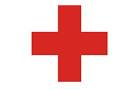 Betriebsstätte  Hannover
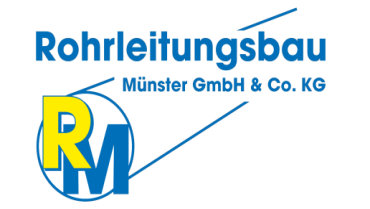 Betriebsstättenleitung

    
      Frau Barth
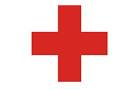 Bauleiter
Rohrleitungsbau/Kabelbau
Herr Draeger
Bauleiter
Fernmeldebau/Kabelbau
Herr Falk
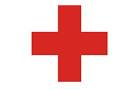 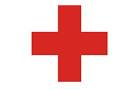 Schultz, Kai
Baumann, Heiko
Köster Dirk
Blachnik, Matthias
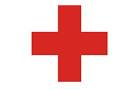 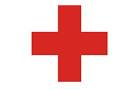 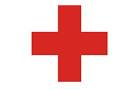 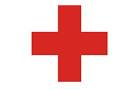 Barjes, Aala
Scharschmidt, Andy
Blachnik, Klaus-Dieter
Kaul Dainelj
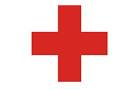 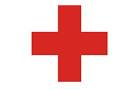 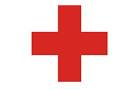 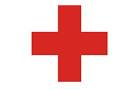 Bertram, Gorden
Bertram ,Gorden
Cornelius, Michael
Meyerhoff, Klaus
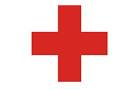 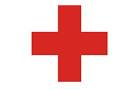 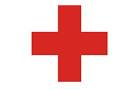 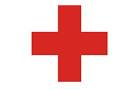 Kirch, Sascha
Schallmey, Christopf
Just, Mario
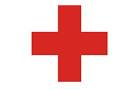 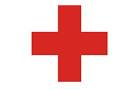 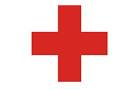 David, Gerhard
Öngel, Birol
Kaiser, Christian
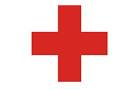 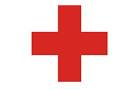 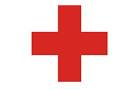 Barjes, Aala
Kirch, Rüdiger
Koller, Andreas
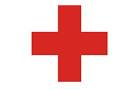 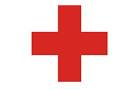 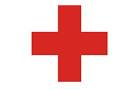 Krüger, Martin
Lorenz, Christian
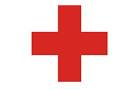 Muchajew, Sergej
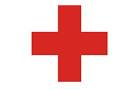 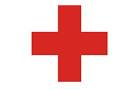 Rieck, Klaus
Stephan, Alexander
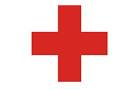 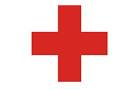 Schein, Vitalij
Neuwirth, Michael
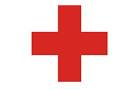 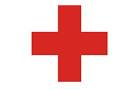 Bei Bedarf erfolgt Personalgestellung durch andere Betriebsstätten
Schulz, Kai
Ersthelfer
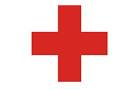 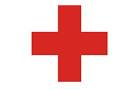 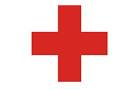 Betriebsstätte  Münster
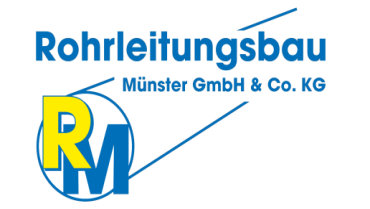 Betriebsstättenleitung
 
               Herr Behr
Bauleiter
Herr Stadie
Schwerpunkt:
Rohrbau
Bauleiter
Herr  Ende
Schwerpunkt
Tiefbau
Herr M. Eiche
Schwerpunkt:
Elektro, Telek. Nachricht.
Bauleiter
Herr Behr
Schwerpunkt
Fernwärme
Herr Hoves
Schwerpunkt
Werkstatt
Bauhof
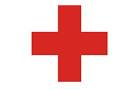 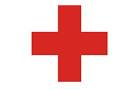 Abbas, Zahir
Schenk, Thomas
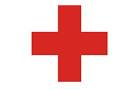 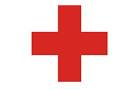 Dehnert, Adrian
Dericks, Volker
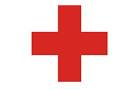 Berger, Nicolá
Schenk, Johannes
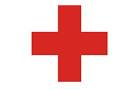 Zuniga, Carlos
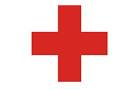 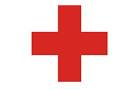 Islek, Kaan
Kornatz, Mark
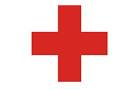 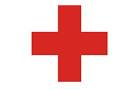 Yilmaz, Ali
Coskun, Ercan
Lange, Berthold
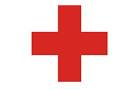 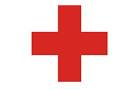 Lange, Falko
Sinn, Andreas
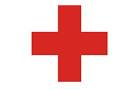 Schmitz, Siegfried
Telljohann, Rainer
Fohrmann, David
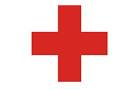 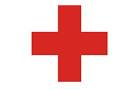 Kromp, Marcus
Erdem, Metin
Becker, Andreas
Biermann, Joscha
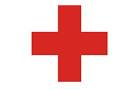 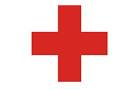 Kötte, Matthias
Bei Bedarf erfolgt Personalgestellung durch andere Betriebsstätten
Reuter, Erik
Ersthelfer
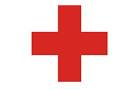 R. Blum
Swoboda Andreas
Betriebsstätte  Dortmund
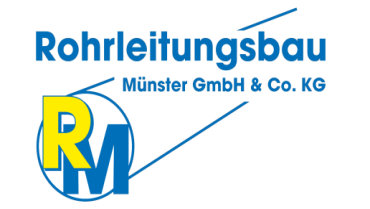 Betriebsstättenleitung 
               Herr Eiche
Vertretung Herr Grupe
Herr Grupe
Schwerpunkt:
Projekt Hamm, Werl Str. Bau
Herr M. Eiche 
Scherpunkt:
Elektromontage
Herr T. Eiche
Schwerpunkt:
Schadensbeseitigung  G+W & Enervie
Frau Reiner
Büro
Herr Schnabl
Schwerpunkt:
Schadensbeseitigung Strom
Herr Wolf
Schwerpunkt:
Hausanschlüsse
Fernwärme
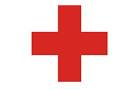 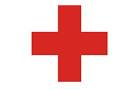 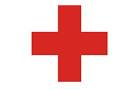 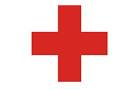 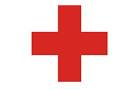 Herr Krysztofiak
Herr Ernst
H. Mörchen
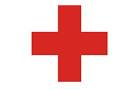 DEW 21 Rep Kolonnen
H. Mushoff
Tiefbauer
Straßenbau
W. Heisiph
W. Genter
E. Bilgin
Lager, Werkstatt, Magazin
A. Klimek
T. Streit
J. Apelt
M. Höfener
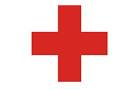 A. Diring
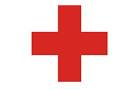 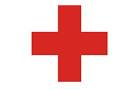 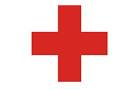 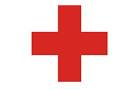 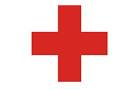 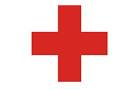 P.Bachor
T. Teppe
G. Kirsch
C. Glombick
H. Peter
B. Rüping
M. Bilgin
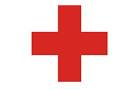 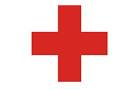 D.Michnikowski
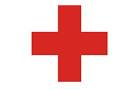 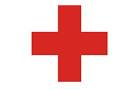 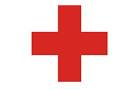 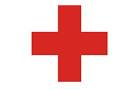 J. Sarikiz
G. Fiorito
E. Seymen
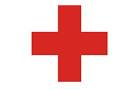 J. Ganswind
M. Seymen
A. Heil
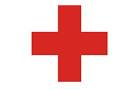 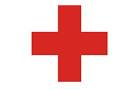 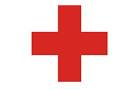 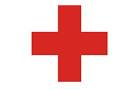 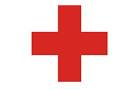 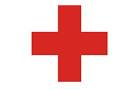 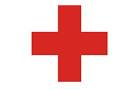 P. Ernst
J. Stobbe
A. Özalp
S. Aydogdu
R. Killic
S. Schulwandt
V. Kotjachow
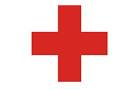 H. Mörchen
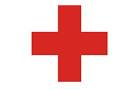 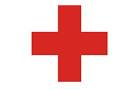 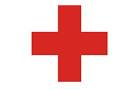 A. Aydogdu
R. Sommer
M. Gurjahn
M. Nowatzki
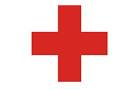 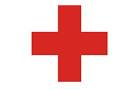 Instrallateure
B. Radebold
M. Gutke
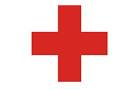 Hamm, Werl
Enervie
 Hagen +
Lüdenscheid
R. Meyn
B. Sievers
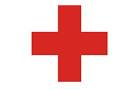 M. Geiler
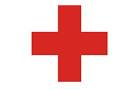 H. Lückmann
J. Magalhaes
T.Pelka
N. Buljubasic
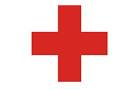 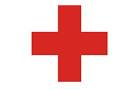 J. Berndsen
M. Vennemann
B. Röschert
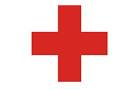 M. Ferreira
U. Kwasigroch
F. Kastrup
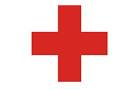 V. Schönmeier
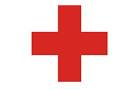 E. Janik
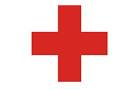 T. Kemkes
G. Oldenburg
D. Sondermann
D. Kornatz
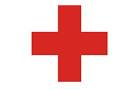 O. Seidel
Auszubildene: Hölscher,
D. Hillenhagen,
P. Schaffrin,  Berendsen,
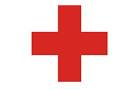 Bei Bedarf erfolgt Personalgestellung durch andere Betriebsstätten
Ersthelfer
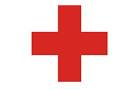